OWASP 
Manchester Chapter
OWASP Manchester Chapter2012/02/01
Simon Bennetts
psiinon@gmail.com
OWASP
The Open Web Application Security Project (OWASP) is dedicated to finding and fighting the causes of insecure software. The OWASP Foundation is a 501c3 not-for-profit charitable organization that ensures the ongoing availability and support for our work. 
Participation in OWASP is free and open to all.
Everything here is free and open source.
Main objectives: producing tools, standards and documentations related to Web Application Security.
Thousands active members, 100+ local chapters in the world
Millions of hits on www.owasp.org
2
OWASP Updates
New Releases:
Mod security core rule set v2.3.3
.NET Top 10 ebook
http://asafaweb.com/OWASP%20Top%2010%20for%20.NET%20developers.pdf
Mantra (browser tools) – 0.81 beta
Zed Attack Proxy now translated into Persian
3
White Hat Rally
What: Charity Rally
When: 22-24 June 2012
Charity: Barnardo’s
Theme: Olympics
Location: East Midlands
www.whitehatrally.org
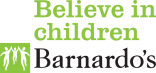 4
Manchester Chapter
Manchester chapter formed in June last year
Chapter leaders:
Simon Bennetts
Simon Ward
Andy Hornsby-Jones
Ben Ramduny
Please get in touch if you want to join us…or if you would like to give a talk!
5
Manchester Chapter
Chapter website: 
www.owasp.org/index.php/Manchester
Meeting dates for 2012:
May, August, November
Sponsorship:
Meeting hosted by Pricewaterhouse Coopers
OWASP membership – contribute back
6
And who are You?
Your background:
Builder (developer)
Breaker (pentester)
Defender (sysadmin)
Management
Your level of Appsec expertise:
Just starting out
A reasonable amount of knowledge
Been doing this stuff for years
7
Why are you here?
How did you hear about this event?
Attended a previous event
Word of mouth
Online search / link / tweet / etc
Other
What do you want out of these events?
The basics
To widen your security knowledge
Detailed knowledge
8
Tonight’s Speakers
Simon Bennetts
An introduction to the OWASP Top Ten
Dominic Chell, co-owner MDSec
Evaluating iOS Applications
Discussion option?
9
Future talks?
The OWASP Top Ten in more detail (eg XSS)
An introduction to pentesting for developers
How to introduce a Secure Development Lifecycle
Threat modelling
Web Application Firewalls
Social Engineering attacks
??
10